The Beauty Shop Project Delaware
Summer Fellows Project
By: Briana Henry & Sierra Watkins
WHat this project is about
The Beauty Shop Project is a social change/community engagement project that aligns with the university's mission to use its resources to help empower people in Delaware to make meaningful change in their lives.
This project was planned to do several things including, 
Helping women take control of their lives, health, well being and appearance. 
Use the gathering space of beauty shops to spread information to women. 
Take advantage of the relationship between domestic violence prevention and beauty practitioners.
Provide a platform for women talking about hair and all the complex practical, ideological, and racial issues that are related, on social media.
Connect hair to art and design whenever possible.
Managing The Beauty shop Facebook Page
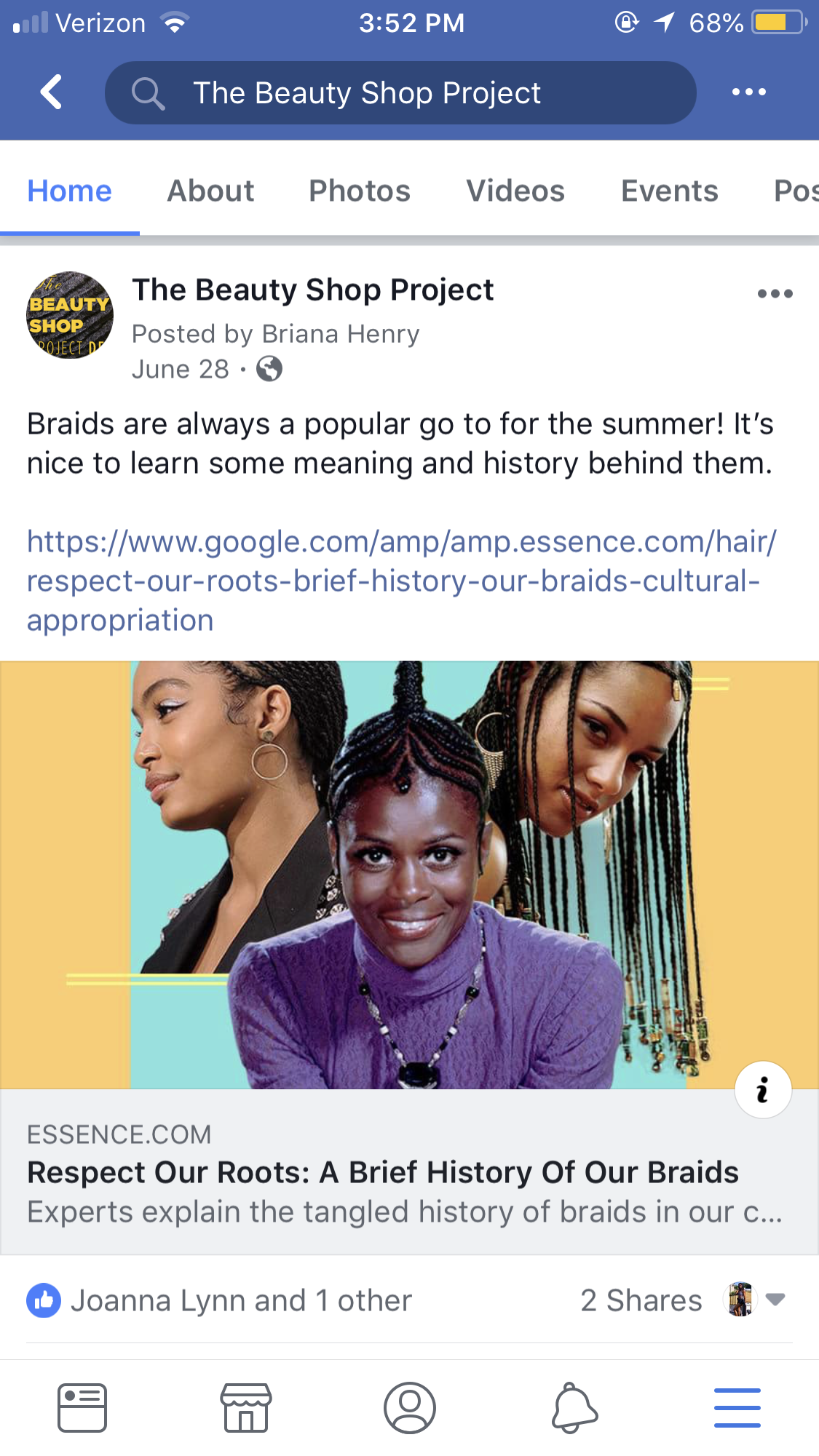 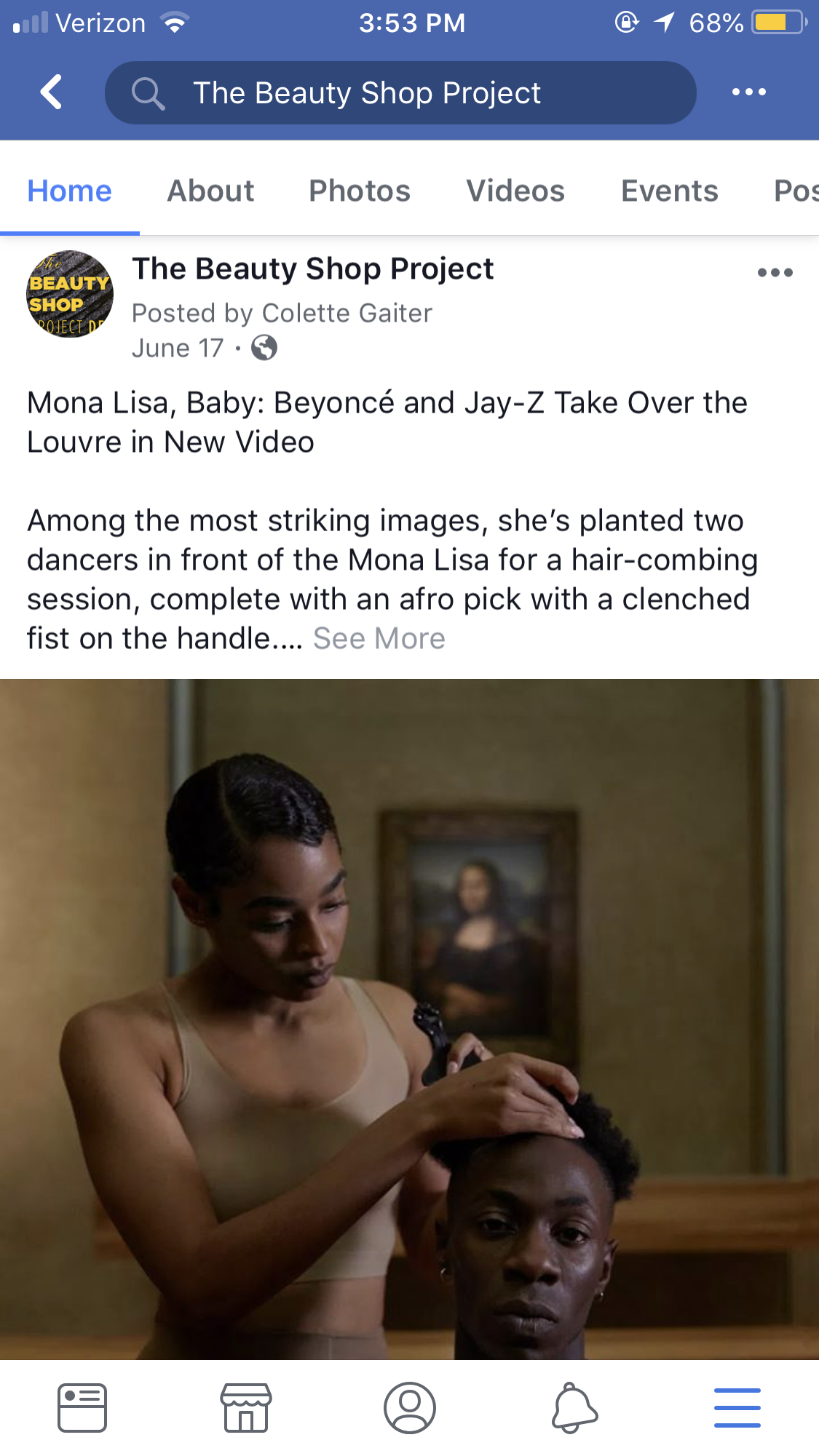 One of our goals was to bring more followers to the Beauty Shop Facebook page and have followers be engaged to the articles or discussions we post, whether that be about hair, beauty, art, or one of our important topics which is domestic violence.
We were able to successfully gain followers and as of today we have 380 people following the Beauty Shop Project.
Using a special boost future to get our information out to more people, we were able to reach 1,732 people who viewed the post. 
Between the likes and shares we were able to spread valuable information that helped our project even more.
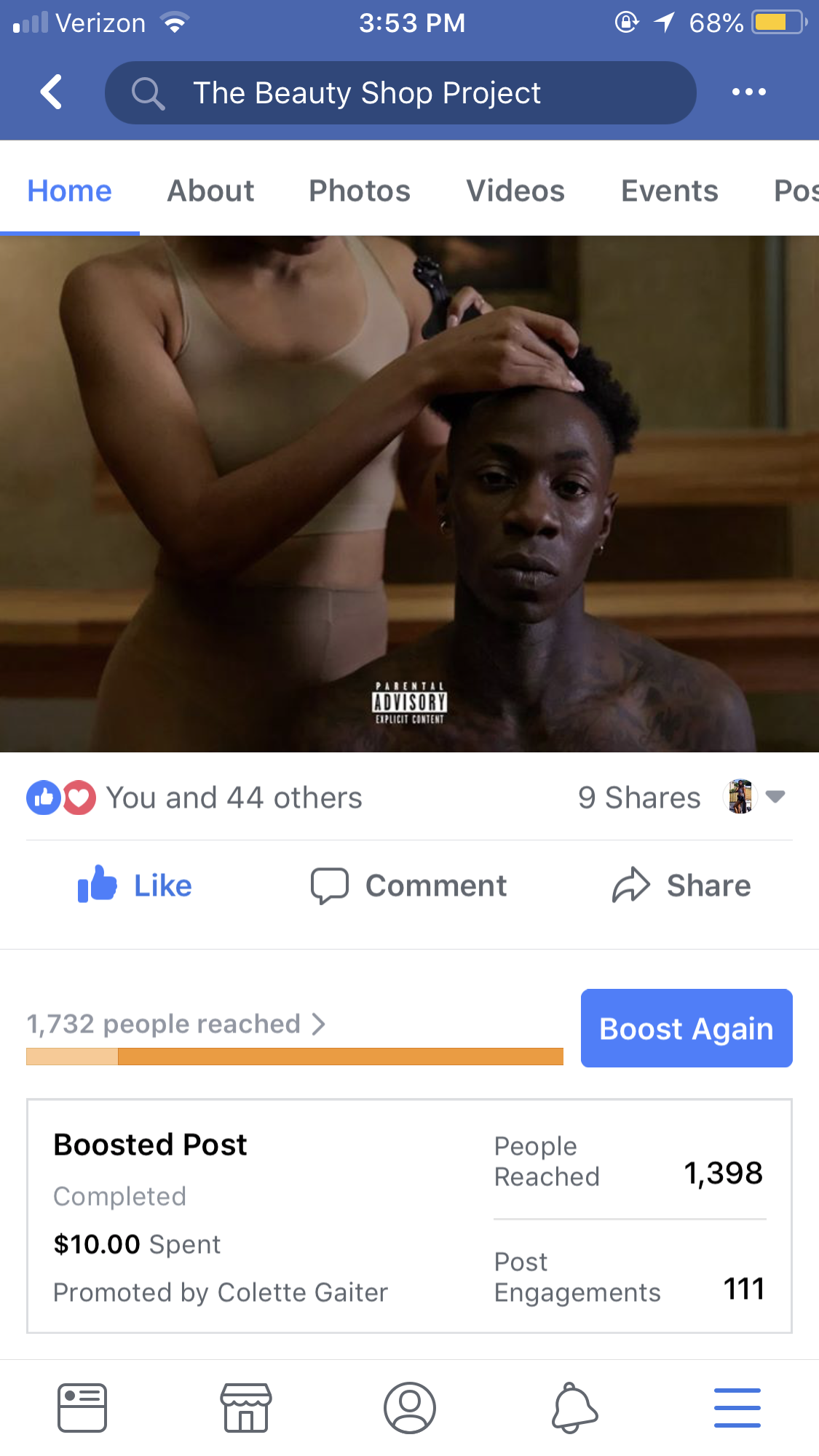 Ladybug Music Festival
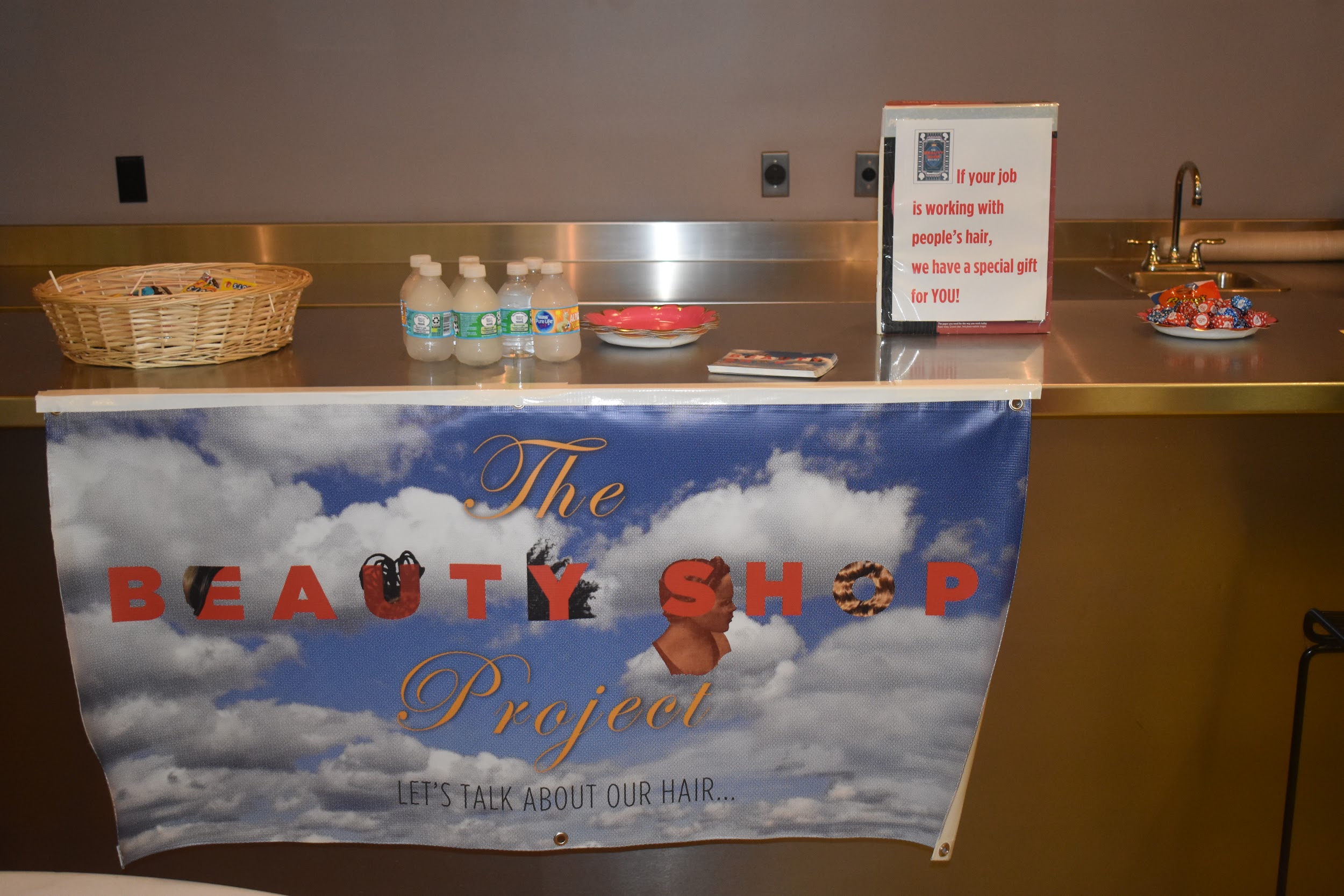 One of the main goals of this project was to take The Beauty Shop Project Delaware to a social event. We chose the Ladybug Music Festival, which is the country’s largest celebration of women in music.
We set up an area in the Delaware College of Art & Design (DCAD) where we had a trivia game about domestic violence which came with prizes, sheets for guests to write down their hair stories, post cards with information about the beauty shop project, and our special Beauty Shop Project deck of cards about domestic violence.
It was a successful day as we had a lot of guests engaged and not only learning and sharing their stories about hair and beauty but learning the importance about domestic violence.
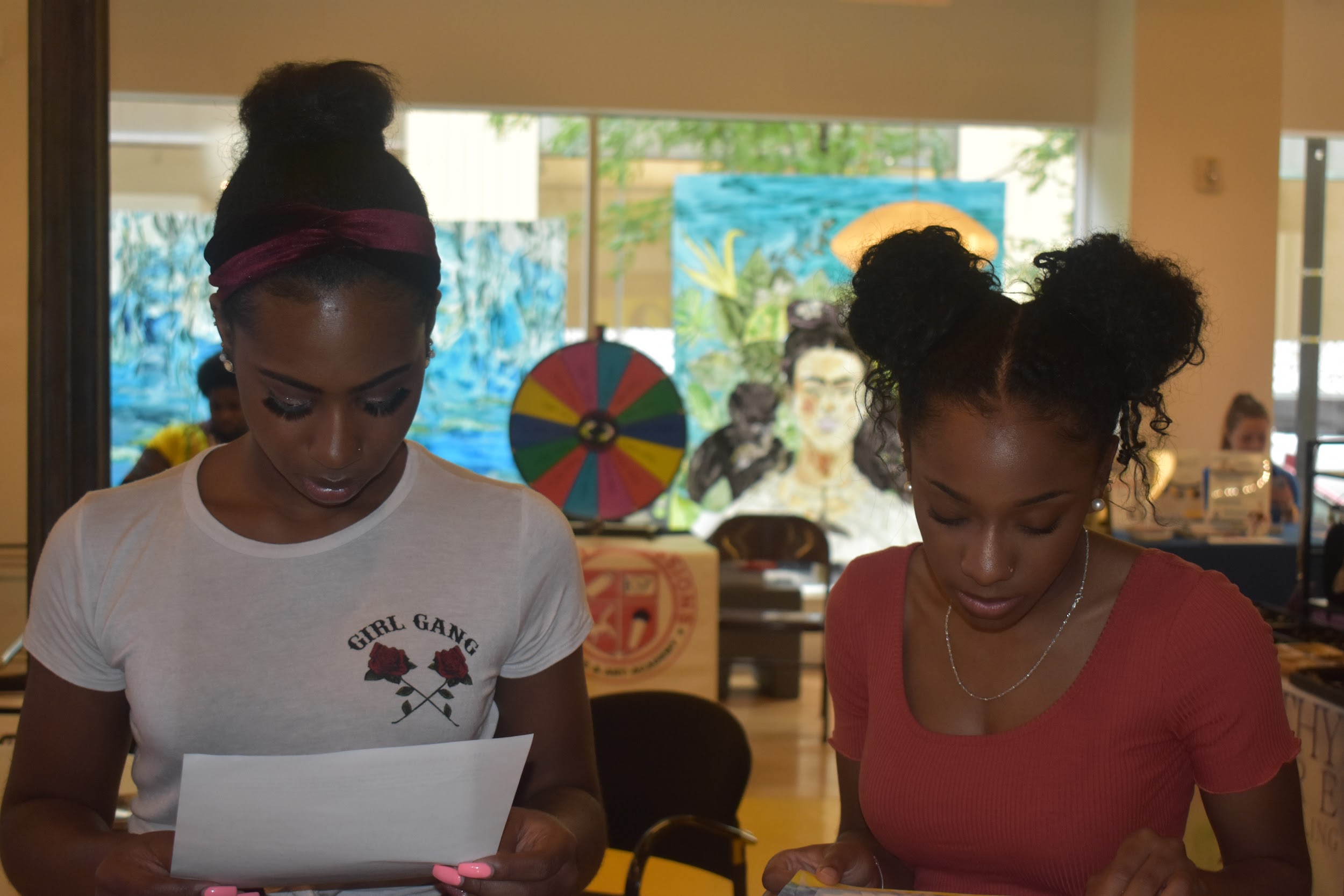 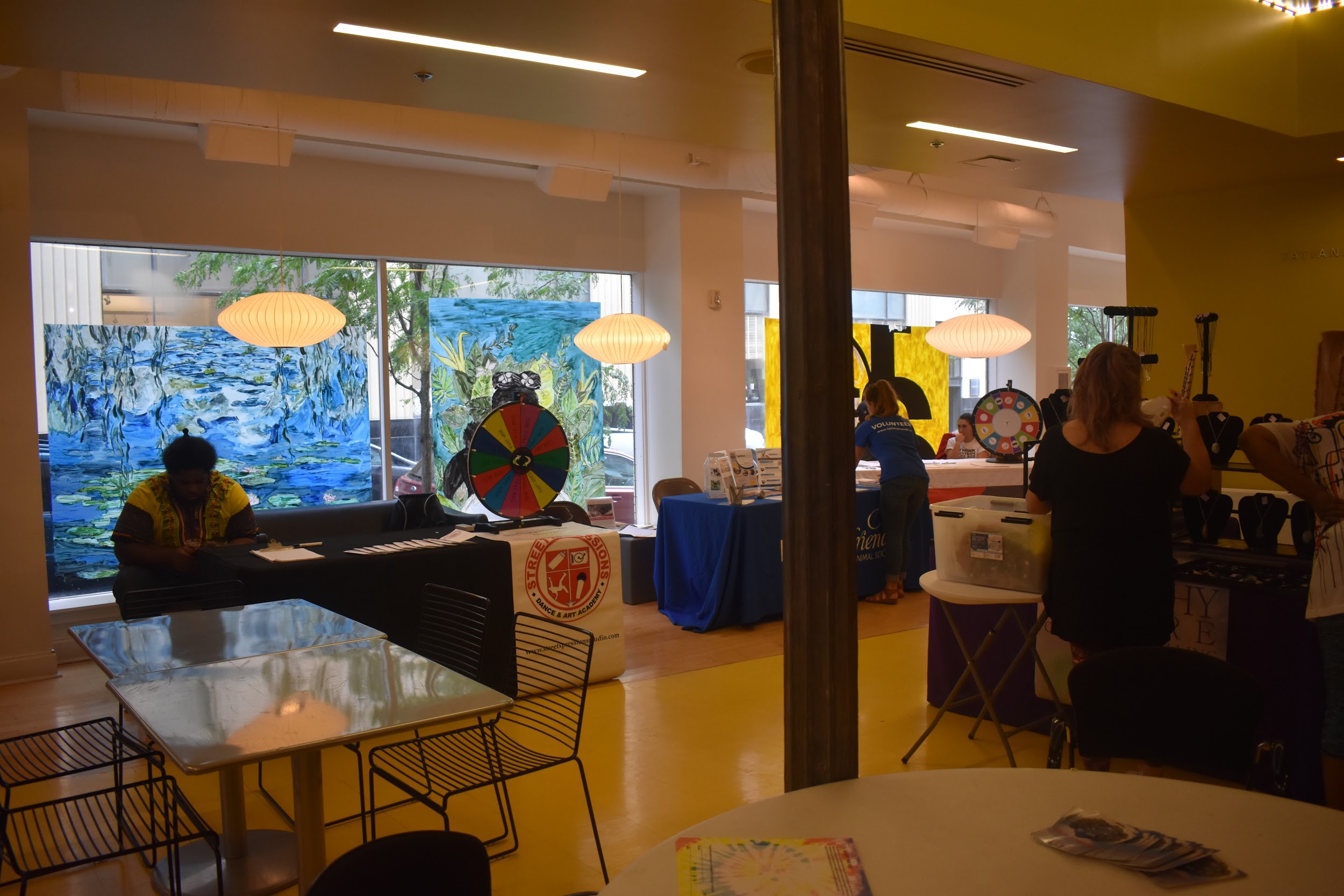 Ladybug Music Festival
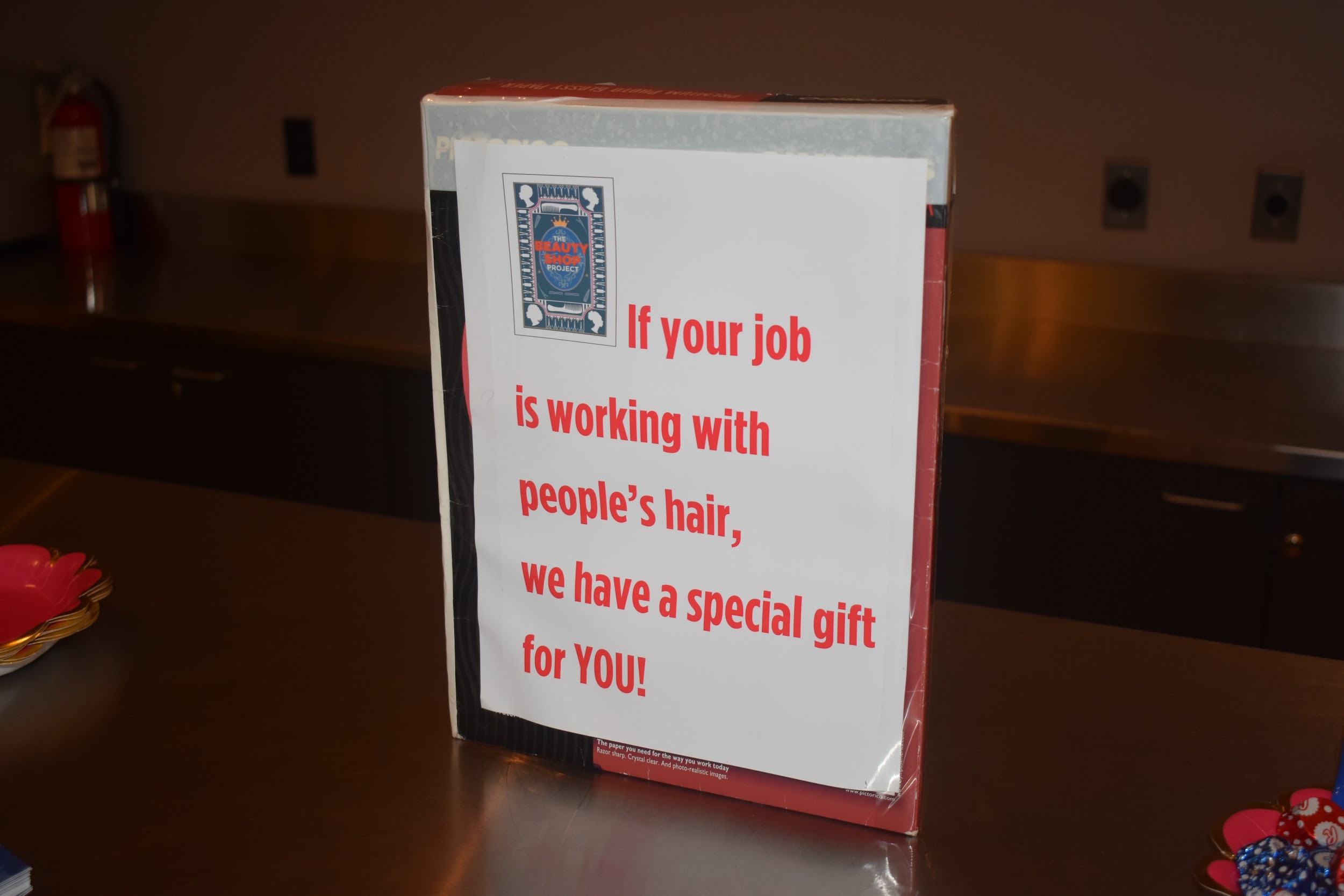 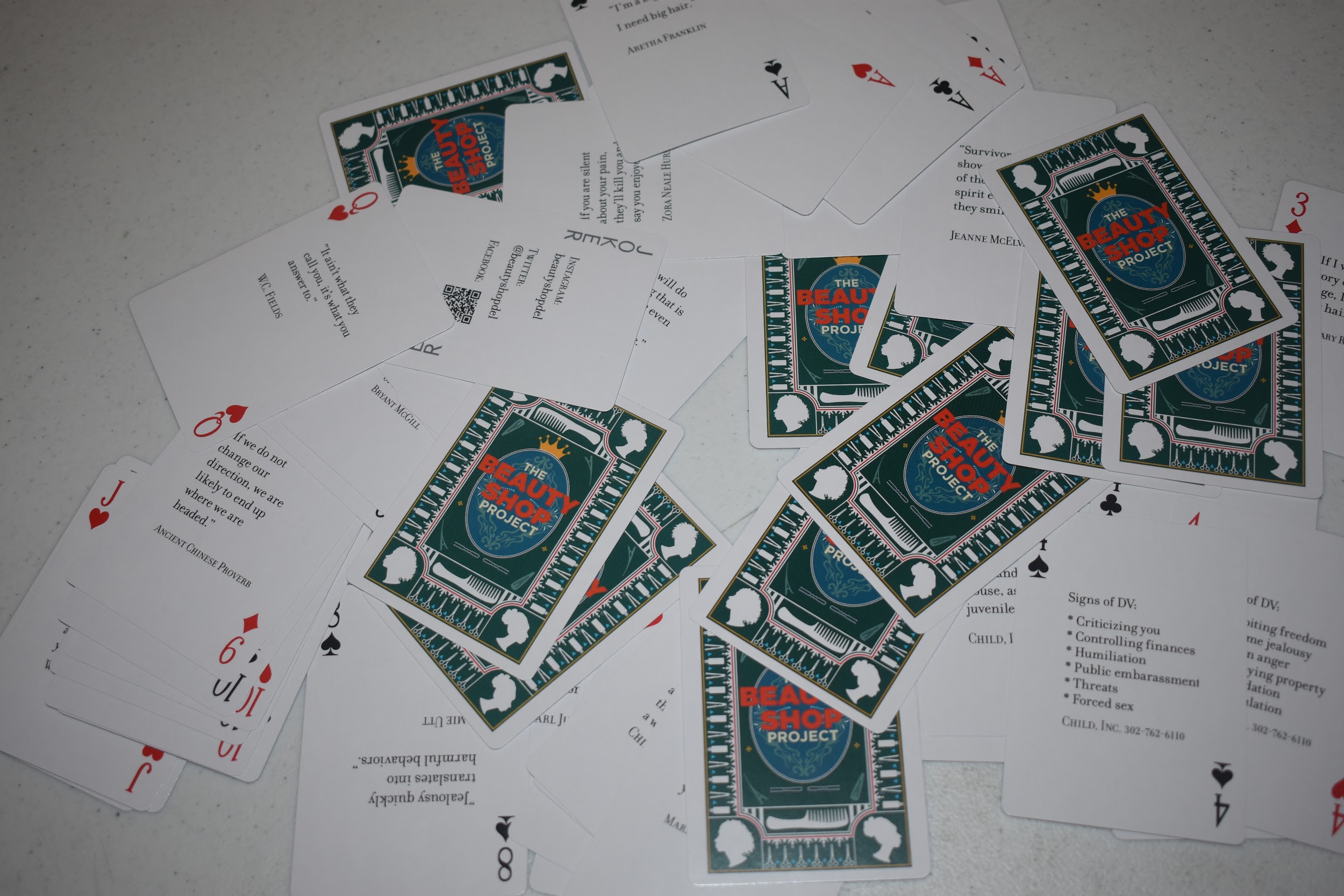 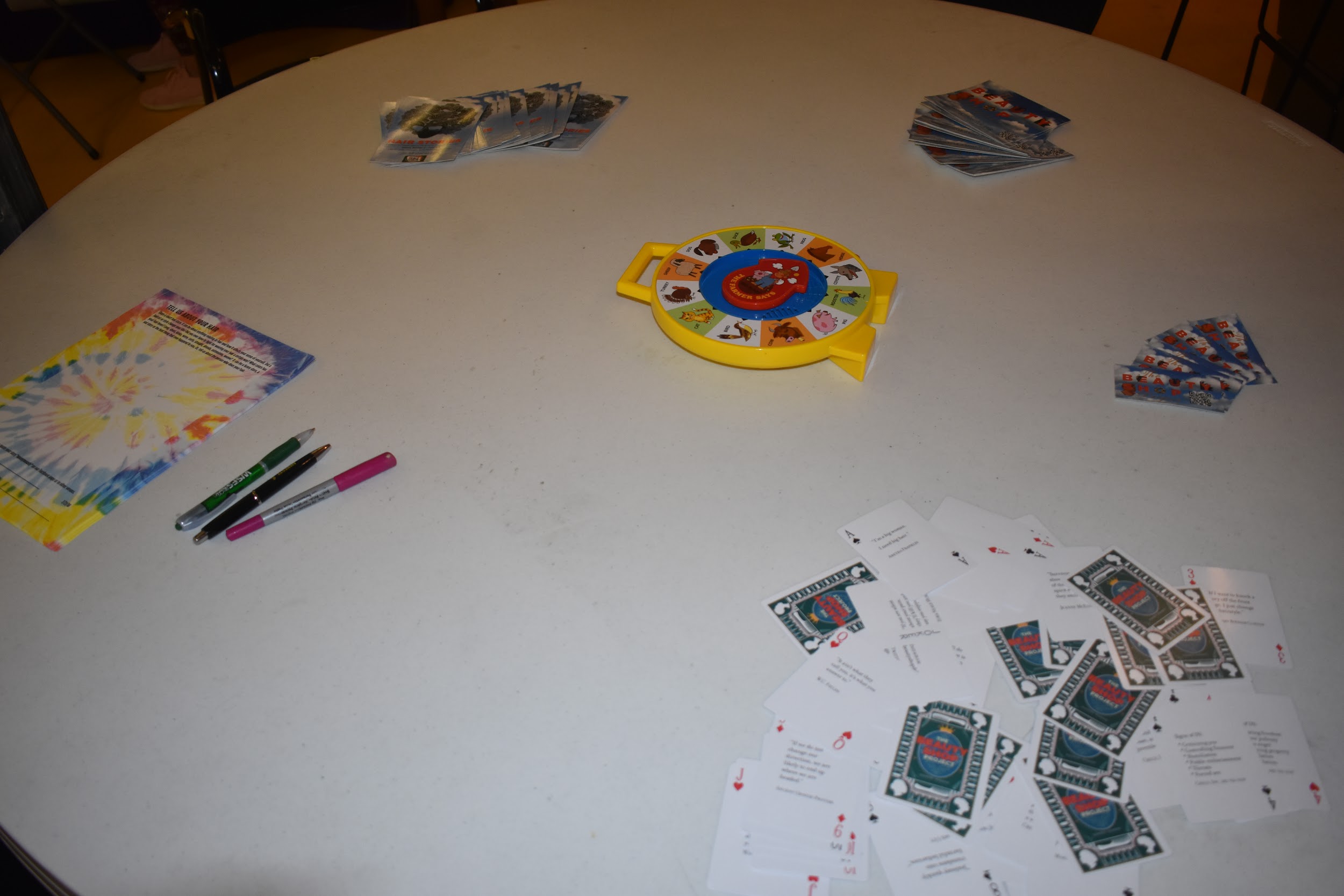 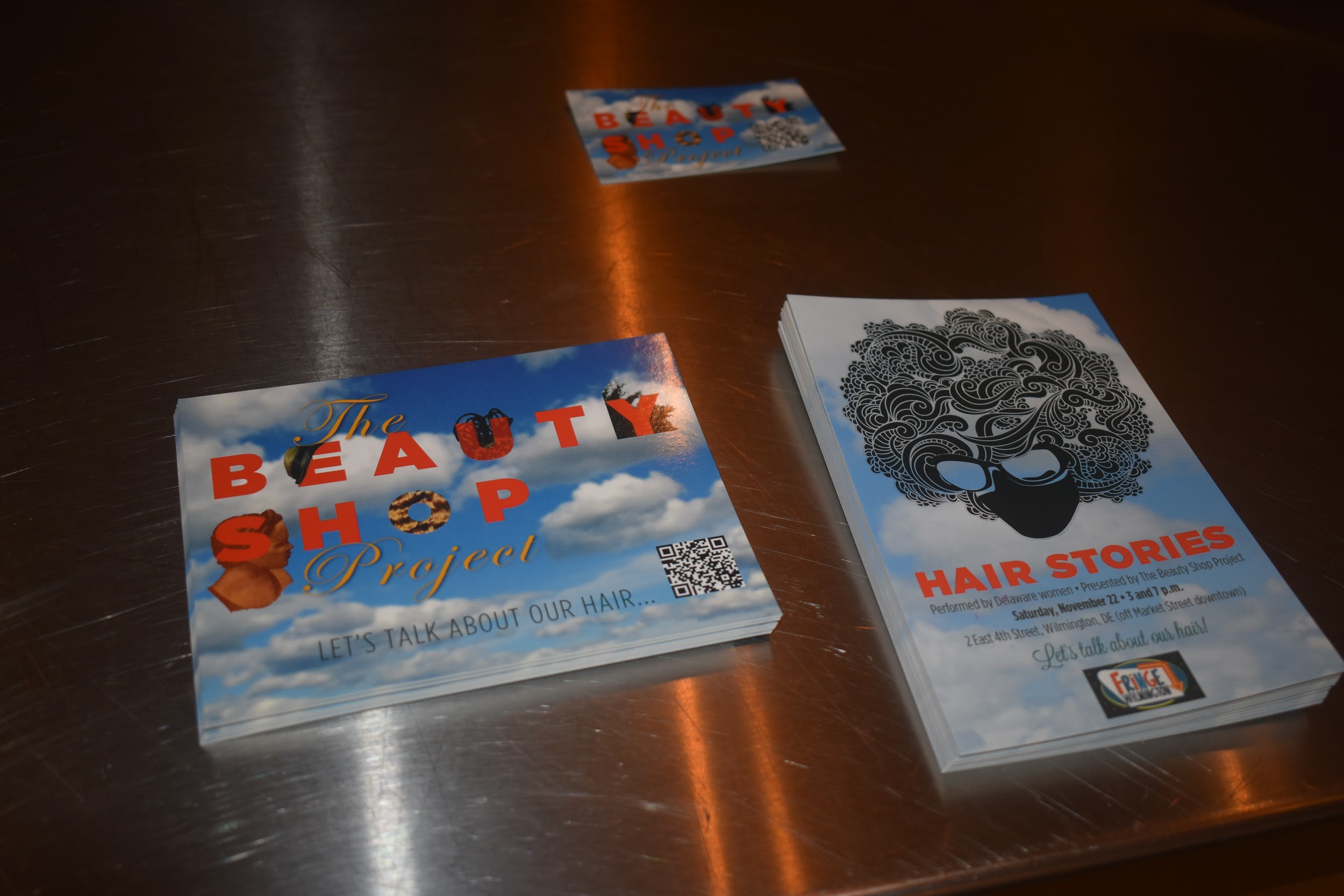 Acknowledgments
We would like to thank the University of Delaware Summer Fellows Program, The Beauty Shop Project Delaware, and Professor Colette Gaiter for their help and support this summer.